Arbeit mit Übersetzern
[Speaker Notes: Module author: Prof. Thomas Wenzel]
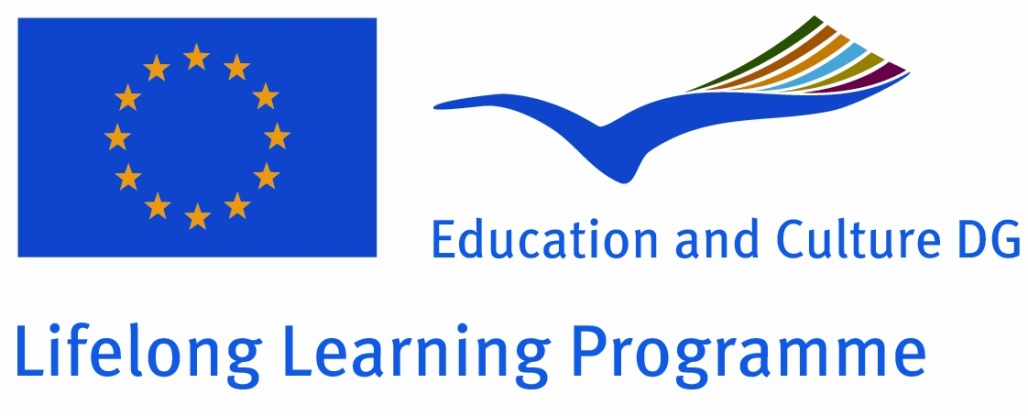 Funding support
This project has been funded with support from the European Commission. This communication reflects the views only of the author, and the Commission cannot be held responsible for any use which may be made of the information contained therein.
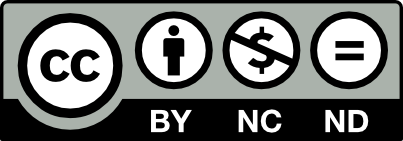 Copyrights
This work is licensed under a
 Creative Commons Attribution-NonCommercial-NoDerivs 3.0 Unported License.
Visit for details:  http://creativecommons.org
Arbeit mit Übersetzern
Arbeiten mit Übersetzern kann eine Herausforderung in allen rechtlichen und Gesundheitsberufen sein.

Die Interaktion mit den Opfern von Gewalt und Folter und die transkulturelle Interaktion erfordern eine besonders sorgfältige Vorbereitung und Durchführung der Untersuchung.
[Speaker Notes: Working with Interpreters in Mental Health, H.  , Routledge Chapman & Hall , 2002]
Allgemeine Aspekte: Vorbereitung
Kriterien bei der Auswahl eines Übersetzers:
Geschlecht: im Allgemeinen sollten gleichgeschlechtliche Untersucher zur Verfügung stehen, vor allem wenn der Verdacht auf sexuelle Gewalterfahrung besteht.
Ethnischer Hintergrund:  in Abhängigkeit von der politischen Situation kann gleicher ethnischer Hintergrund vertrauen oder Misstrauen hervorrufen.
Sprache: auch regionale Unterschiede können Barrieren für Verständigung und Vertrauen darstellen.
Allgemeine Aspekte: Vorbereitung
Kriterien bei der Auswahl eines Übersetzers :Familienmitglieder sollten nicht als Übersetzer einbezogen werden. 
Diese sind einerseits mögliche Zeugen die separat angehört werden sollten und von belastenden Beschreibungen von Gewalt und Folter geschützt werden sollten, - andererseits können Scham oder der Wunsch die Familie zu schützen zu verzerrten oder unvollständigen Berichten und Angaben des Opfers führen.
Allgemeine Aspekte: Vorbereitung
Vermeiden Sie Situationen die an einem Verhör oder an eine Gericht erinnern.


Besprechen und respektieren sie kulturelle Faktoren wie beispielsweise Vertraulichkeit, Sprache, Form der Anrede, Verhaltensregen.
Angemessene Distanzen, - nicht zu nahe und nicht so weit, vermeiden Sie “crowding”.
Allgemeine Aspekte: Vorbereitung
Häufig wird ein Dreieck für die Platzierung der Beteiligten gewählt, allerdings können Raum und Kultur eine Anpassung erfordern.
[Speaker Notes: Siehe auch das Istanbul Protokoll zu Rahmenbedingungen in Gefängnissen, Vorsicht vor Kameras in Gefängnissen.]
Allgemeine Aspekte: Vorbereitung
Einigen sie sich auf eine Form der Übersetzung (beispielsweise konsekutiv oder simultan) machen Sie einen Übungsdurchlauf.

Machen Sie einen Plan für die beabsichtigten Schritte des Interviews oder der Untersuchung (was wird geschehen? Zeit? Pausen? Wie reagiere ich auf Belastungszeichen beim Patienten /Klienten o.k.)
Übersetzer als Kulturberater
Der Übersetzer kann bei unterschiedlichen kulturellen Hintergrund zwischen Untersucher und Klient als Kulturberater dienen.

Die Berücksichtigung und Darstellung von kulturabhängigen Faktoren kann Teil aller Aspekte der Untersuchung und des Befundes sein. 

Es sollte berücksichtigt werden, das sogar innerhalb einer Kultur soziale und ethnische Hintergründe zu wesentlichen Unterschieden zwischen verschiedenen Gruppen führen können.
Einstieg ins Interview
Stellen Sie jeden vor und erklären Sie die jeweilige Rolle der Beteiligten. 
Fragen der Vertraulichkeit müssen bereits zu Anfang geklärt und abgestimmtwerden.
Wechseln Sie den Übersetzer falls möglich und  gewünschtvermeiden Sie private Gespräche mit dem Übersetzer während des Interviews. 
Sprechen Sie den Interviewpartner direkt an. 
Verwenden Sie kurze Sätze. 
Sprache : langsam und klar aber natürlich, vermeiden Sie es die Stimme zu laut werden zu lassen.
Während des Interviews
Erlauben Sie es dem Übersetzer in regelmäßigen und kurzen Intervallen zu übersetzen wenn keine simultan Übersetzungen angeboten werden..

Falls Zeichen von starker Belastung auftreten , überlegen Sie sich, dies anzusprechen, den Klienten mit einer Pause zu unterstützen, mit einem Glas Wasser oder mit anderen Mitteln.

Fassen Sie regelmäßig während des Interviews zusammen was gesagt wurde, um Missverständnisse zu vermeiden.
Seien Sie sich ihrer eigenen Gefühle bewusst
Häufig kommt es in Abhängigkeit von eigenem Hintergrund oder als Reaktion auf die Beschreibung von Folter bei Übersetzern (aber auch bei Interview) zu starken eigenen Gefühlsreaktionen („Gegenübertragung“).

Wahrnehmung und Besprechung von eigenen Gefühlen während des Interviews kann ein wichtiger Schritt zur Verbesserung der Arbeitsqualität, der Untersuchungsergebnisse und zum Selbstschutz vor Traumatisierung sein.
[Speaker Notes: Gegenübertragung ist ein wichtiger Aspekt der Interaktion im Istanbul Protokoll, der ursprünglich aus psychoanalytischen Modellen stammt. Sie kann alle die an einer Untersuchung beteiligt sind, einschließlich Juristen, Angehörigen von Gesundheitsberufen und Übersetzer betreffen.]
Seien Sie sich ihrer eigenen Gefühle bewusst
Bei der regelmäßigen Arbeit mit traumatisierten Klienten muss allen Teammitgliedern Unterstützung und Supervision angeboten werden.

Burn-out, indirekte Traumatisierung einschließlich der postdramatischen Belastungsstörung, Team und Familienkonflikte sind häufige Konsequenzen von fehlender Unterstützung für die Team- Mitglieder.
Seien Sie sich ihrer eigenen Gefühle bewusst
Warnsignale: Anhaltende Gefühle von Erschöpfung, Zynismus, fehlende Mitgefühl („compassion fatigue“), Irritierbarkeit, Streitsuche, Alkoholgebrauch, Gebrauch von Psychopharmaka, sich aufdrängenden Erinnerungen von Erzählungen der Klienten.

Bauen Sie ein Programm mit positivem Schwerpunkt einschließlich Sozialkontakten, kreativen Medien und Sport auf.